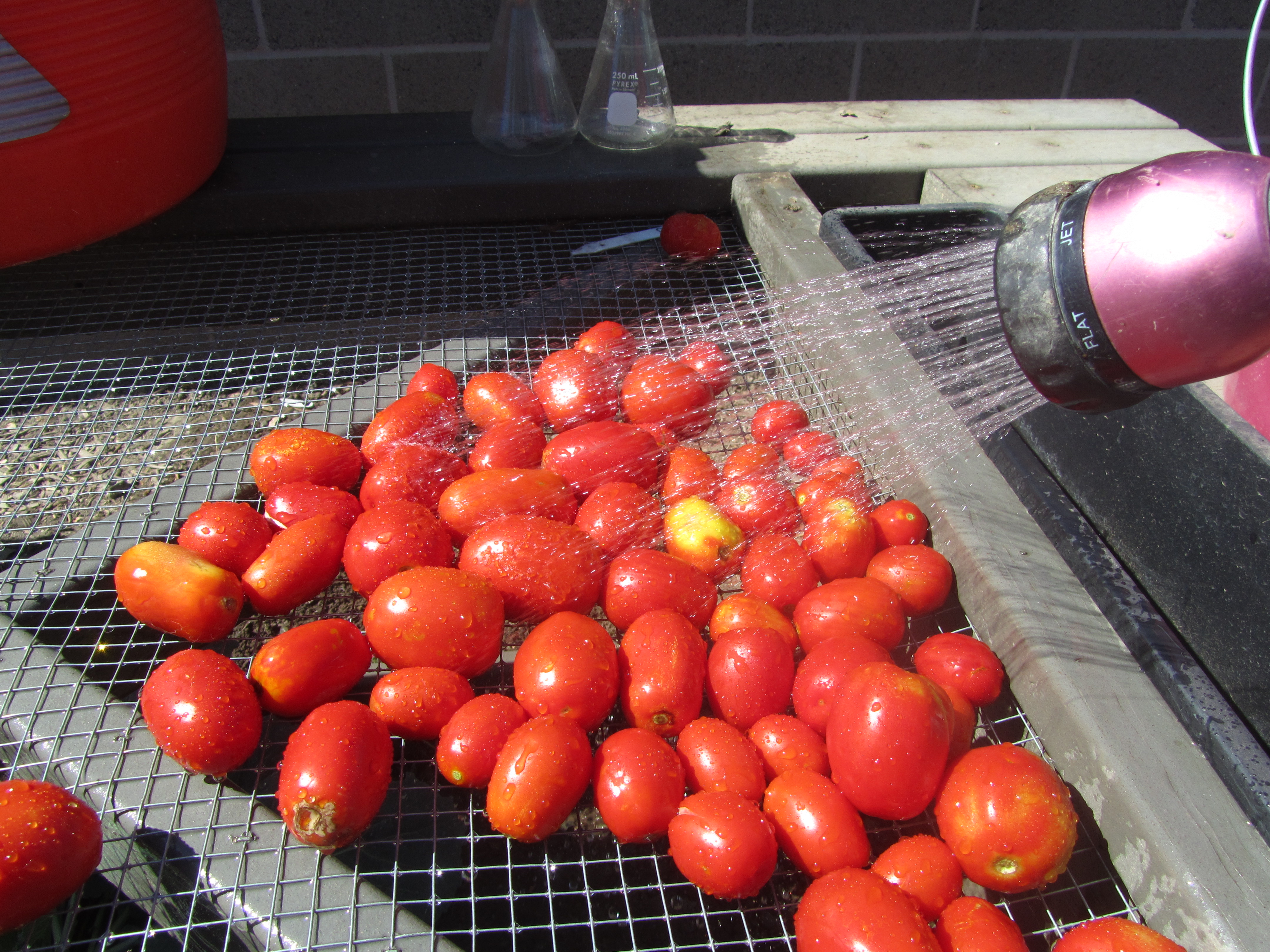 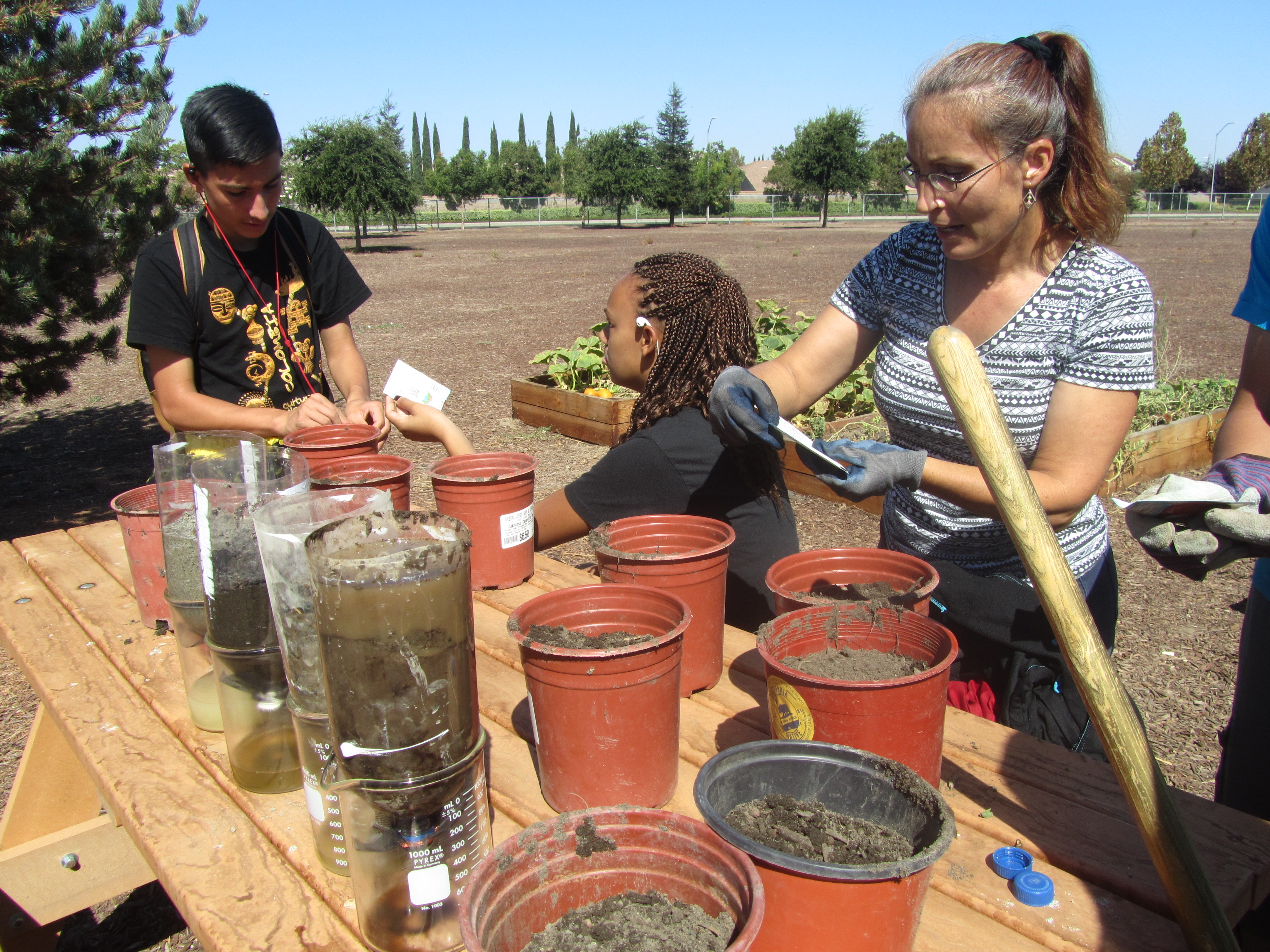 Farm to Fork
Week 5 – Plant Fall Garden,
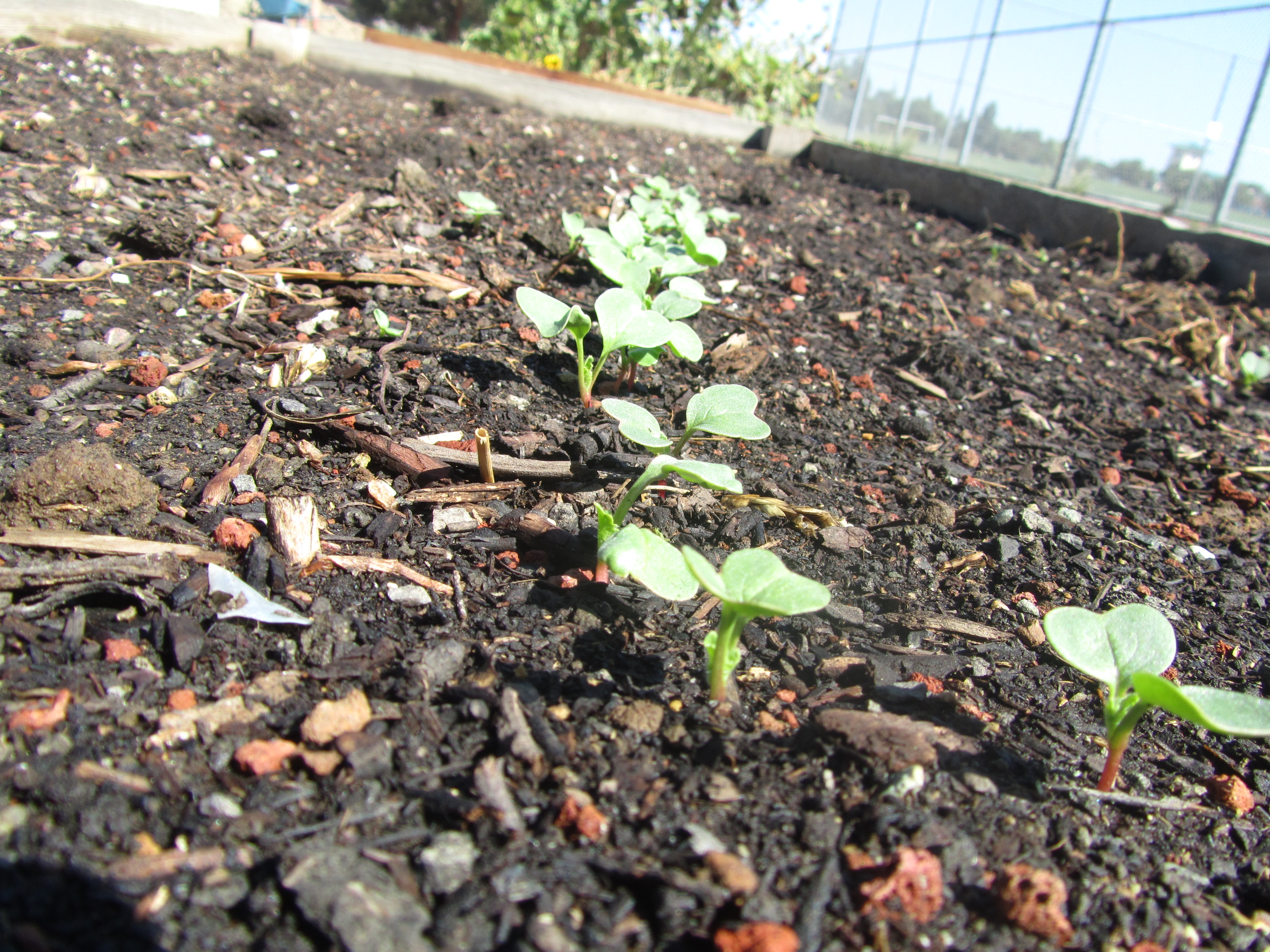 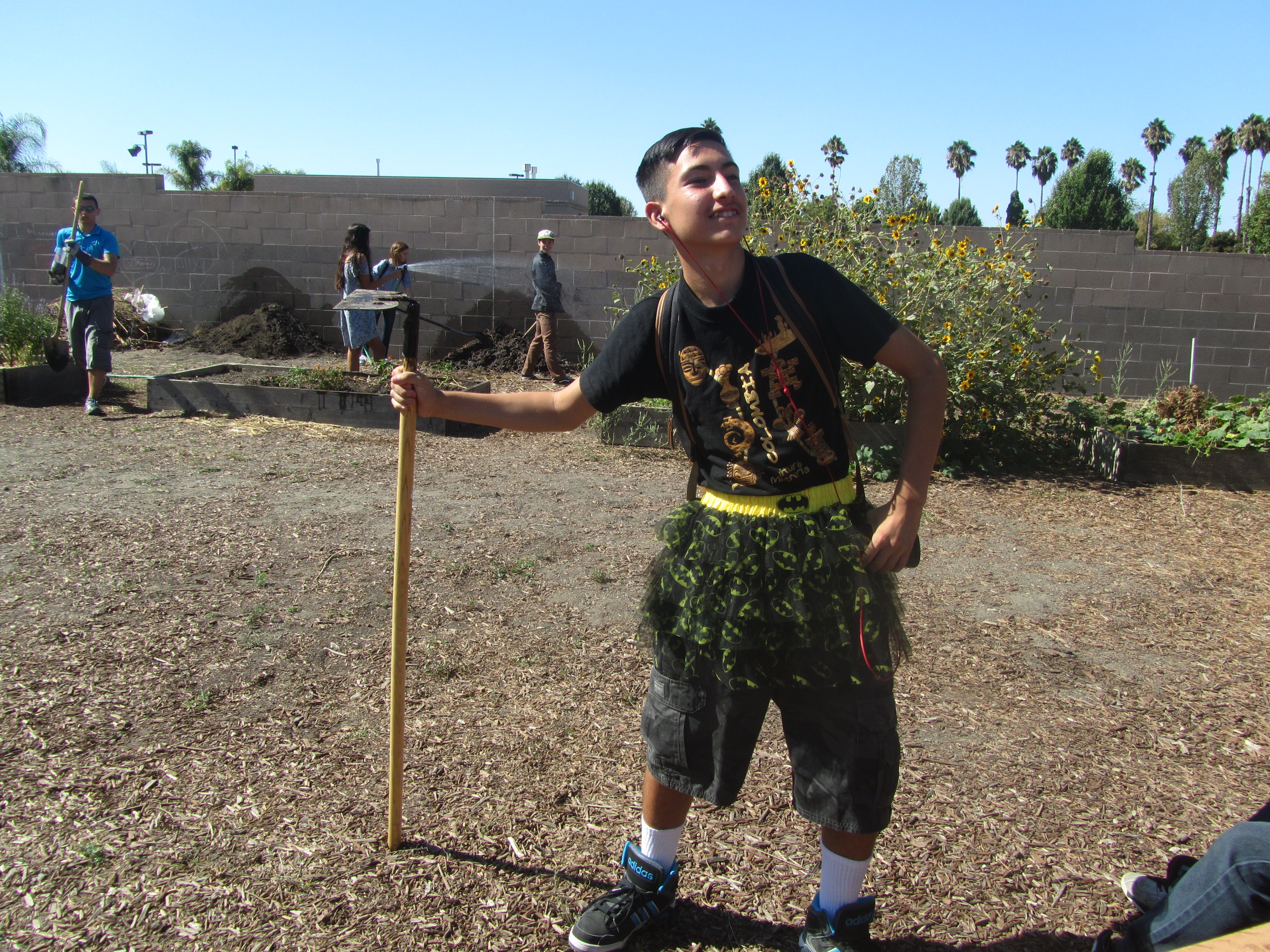 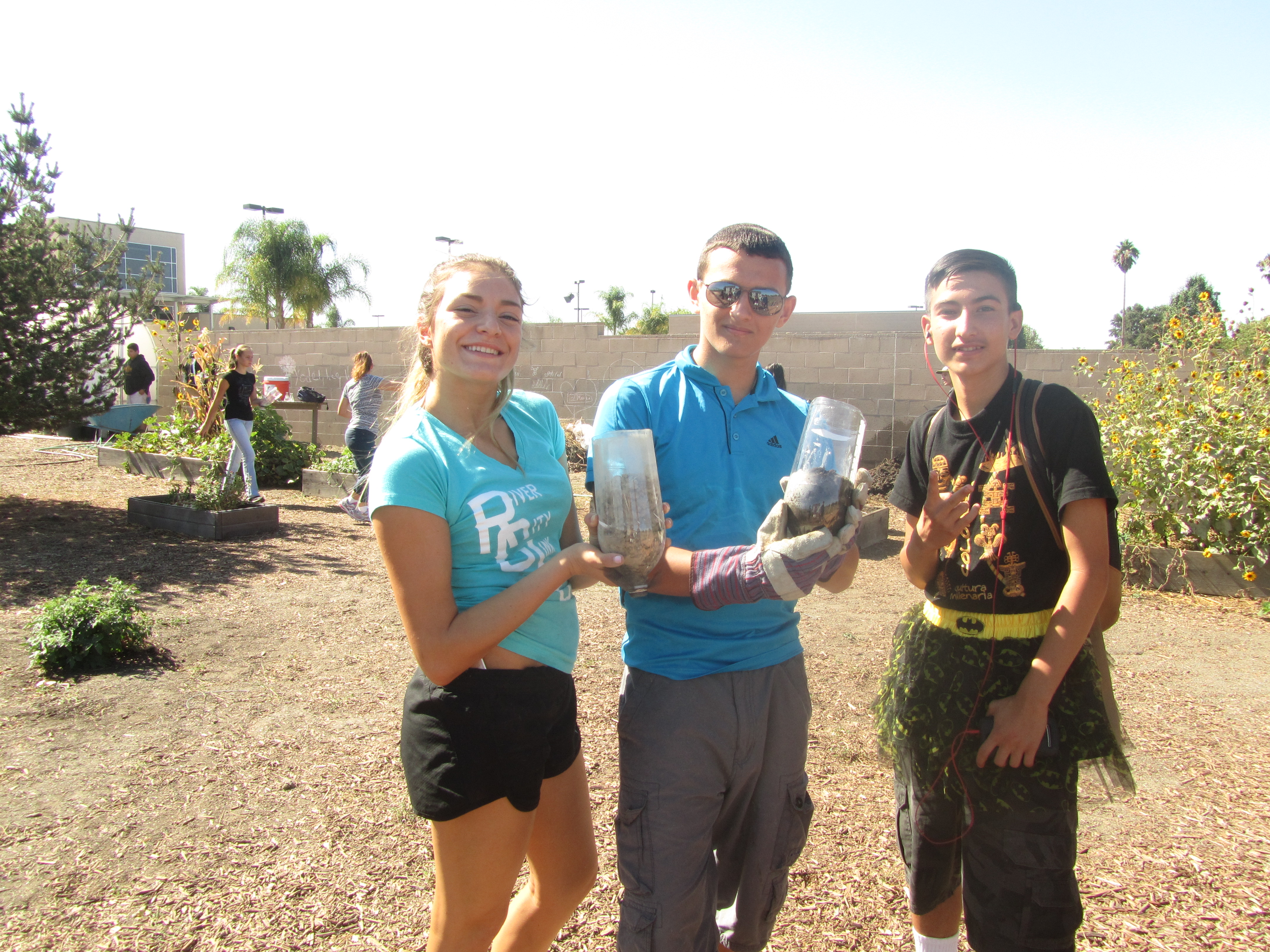 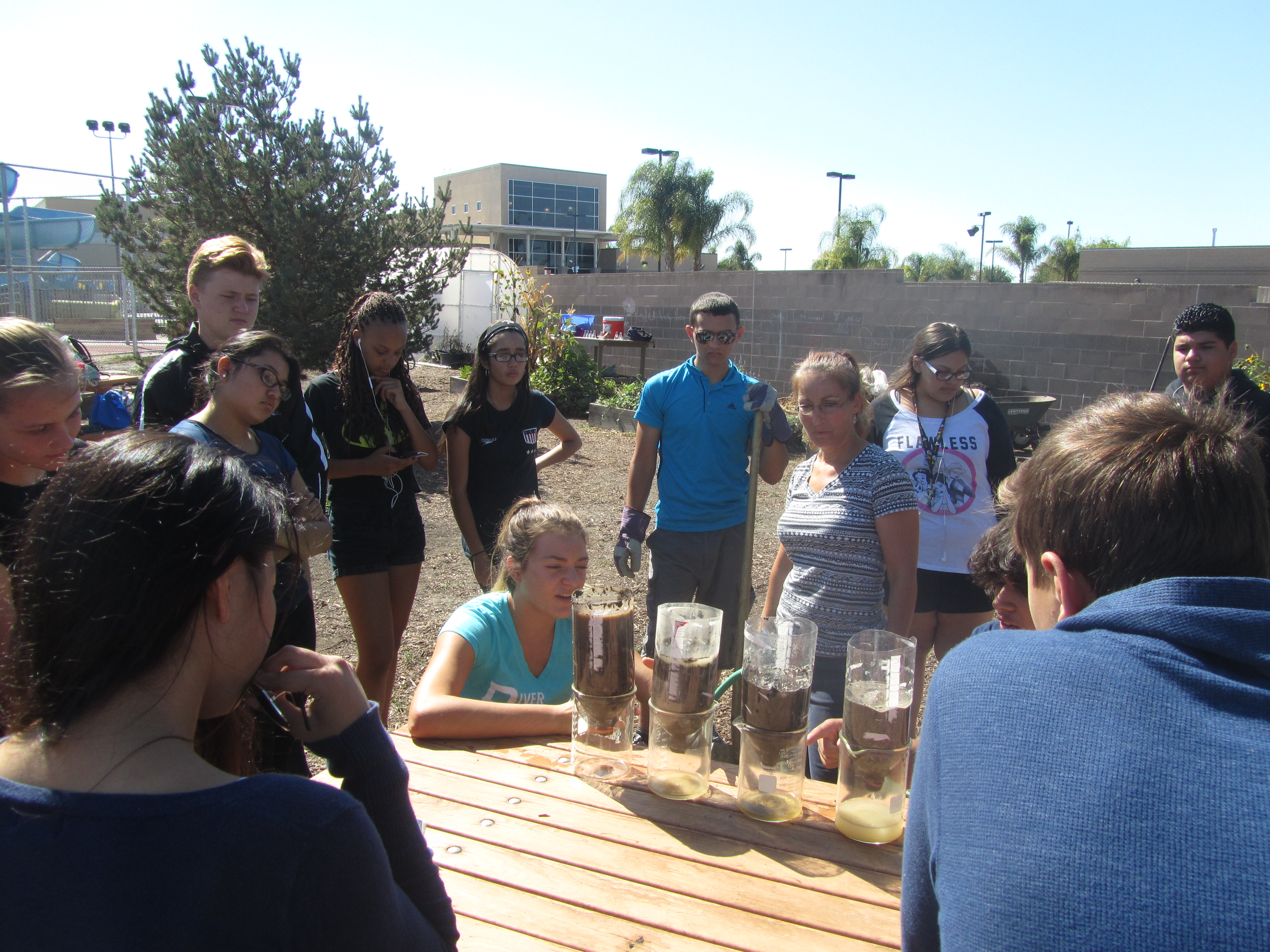 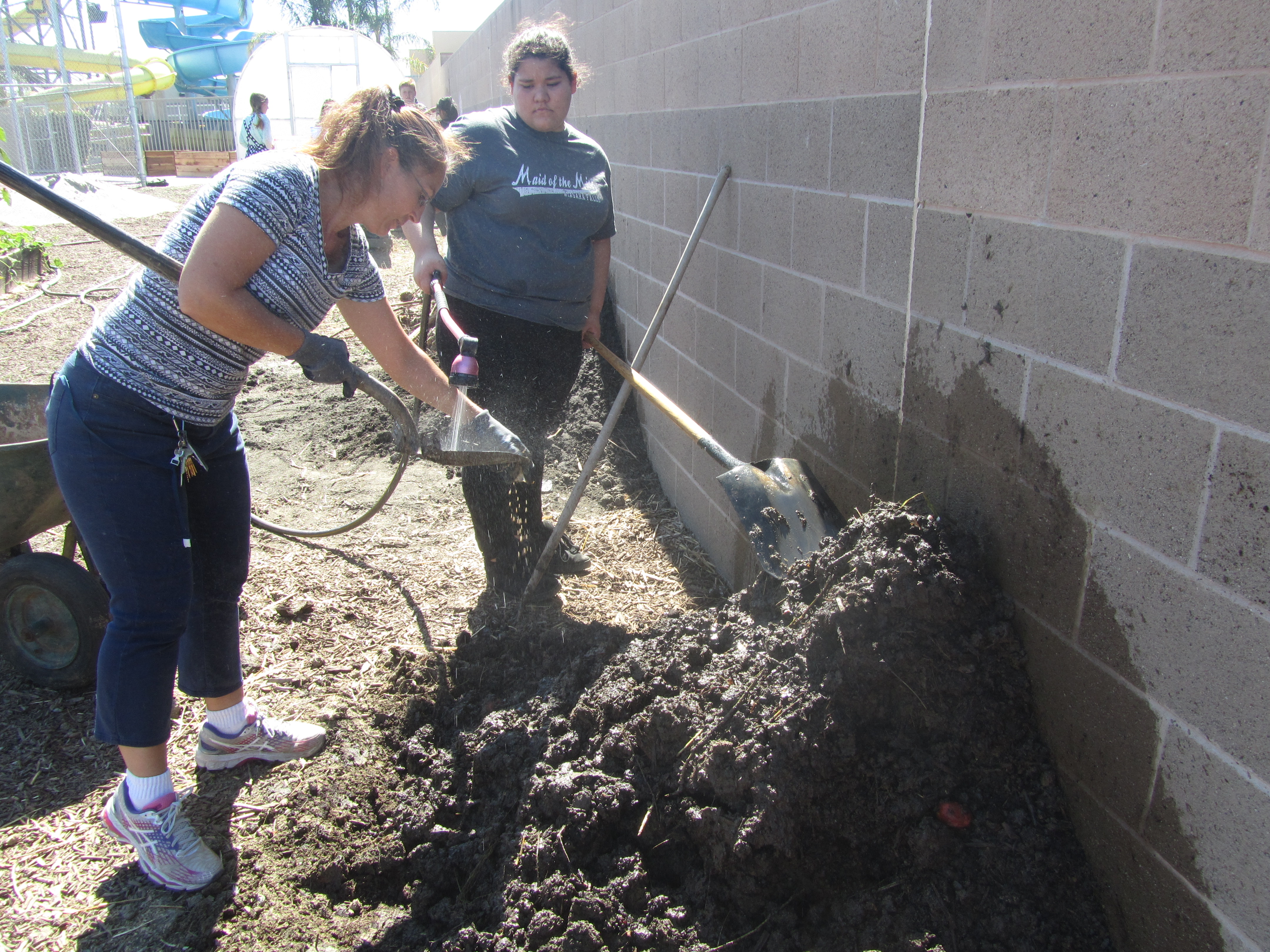 Moving gravel under the watering station
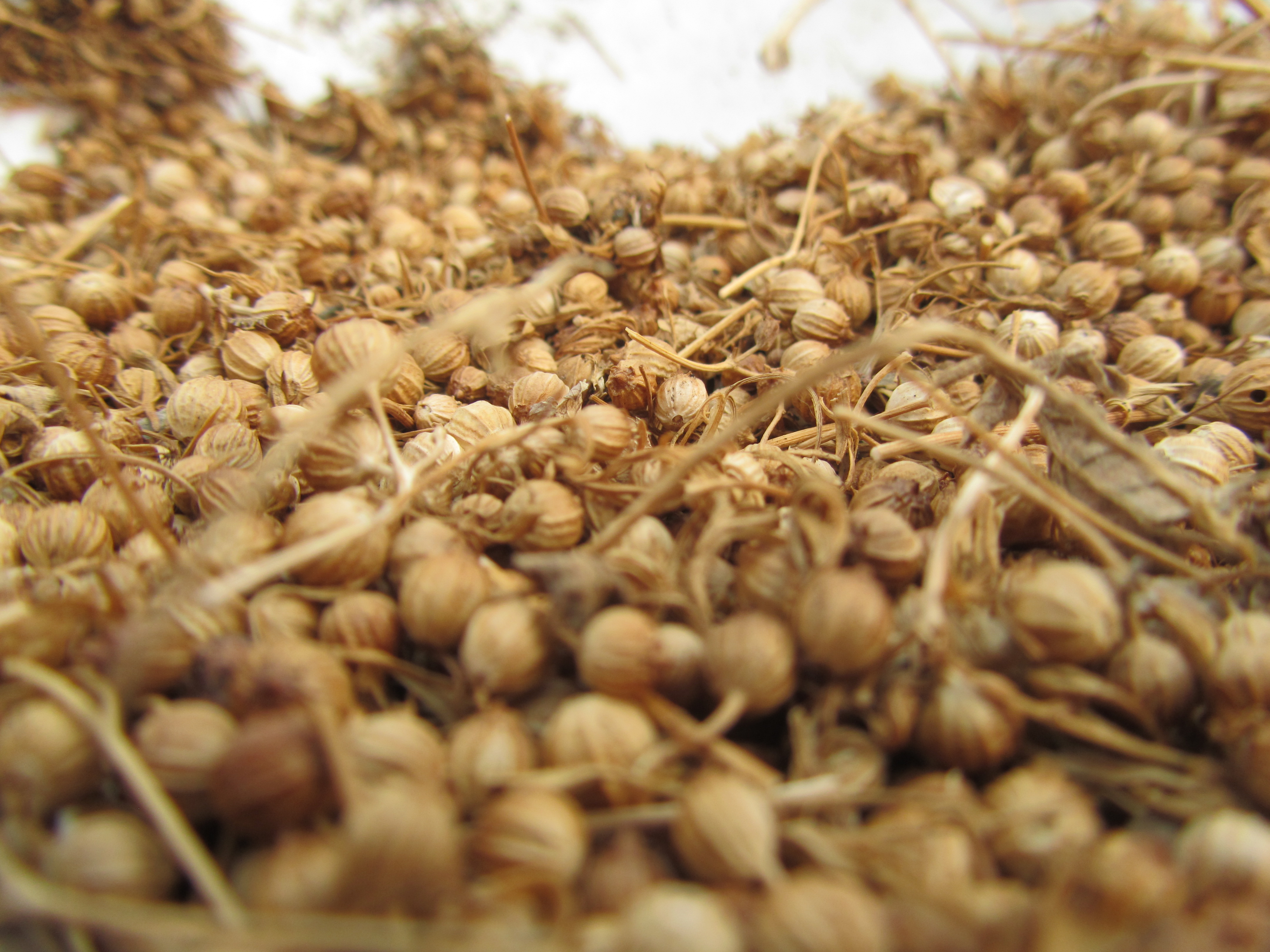 Watering the garden beds
Who’s prettier, the flowers or the girls?
William the Waterer
Have you shown McAllister your “ribbon test” yet?
Pretty Flowers – sunflowers need to come out this week:(